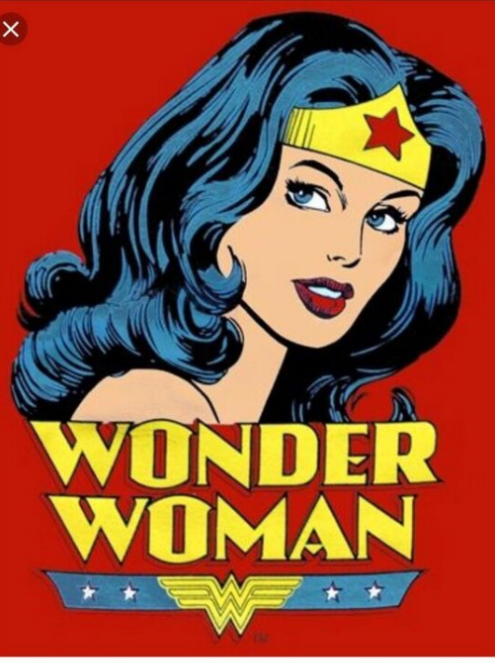 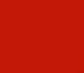 From
Zero
To
Hero
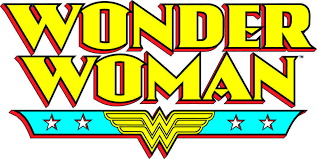 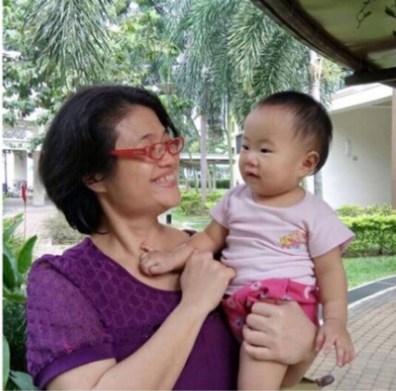 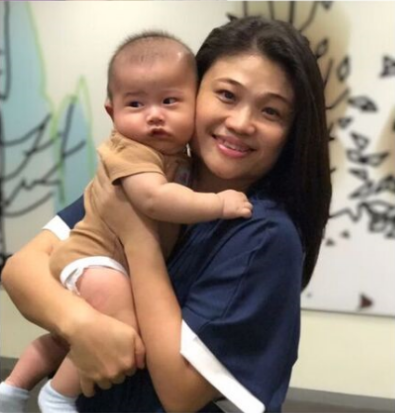 PRODUCT of Product
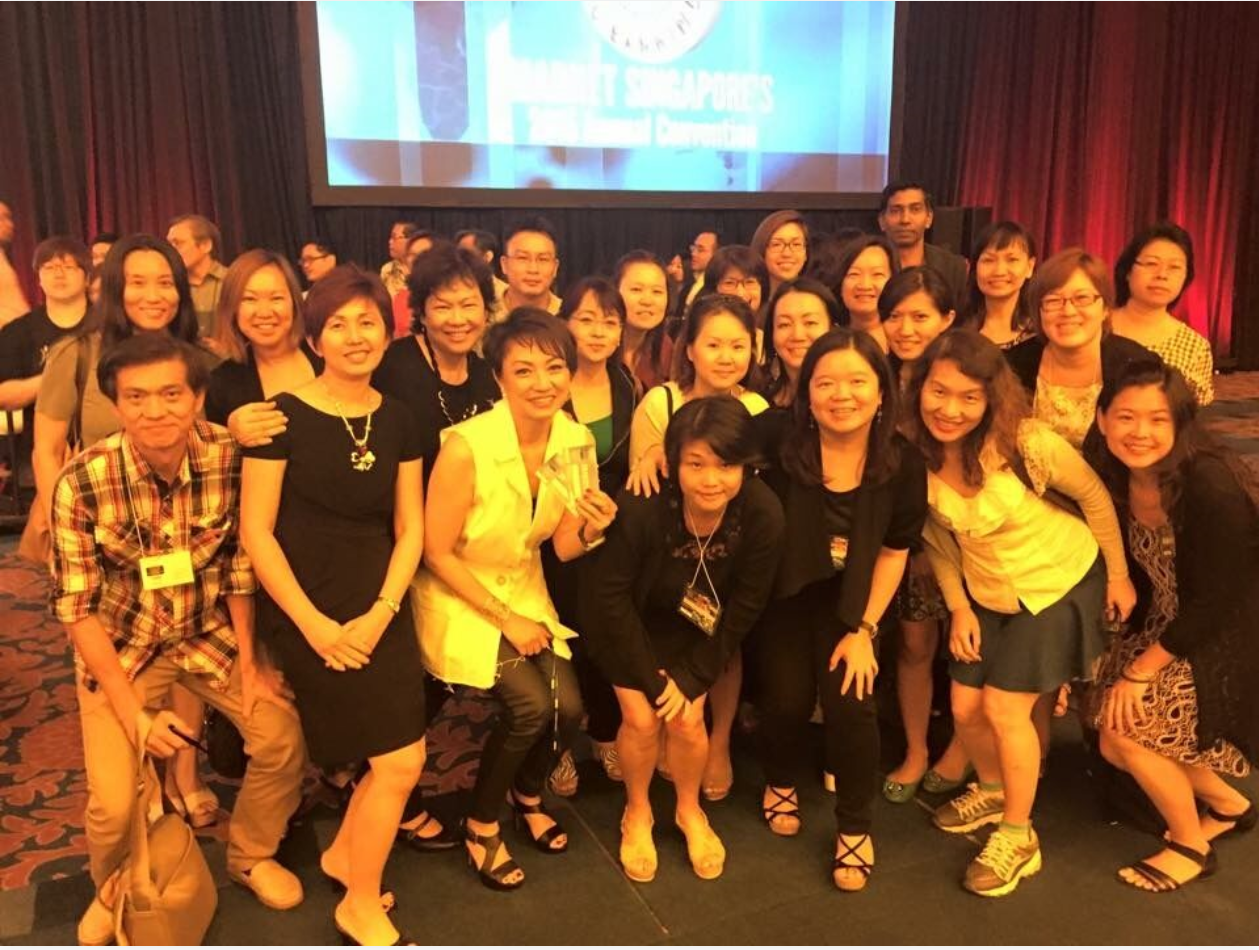 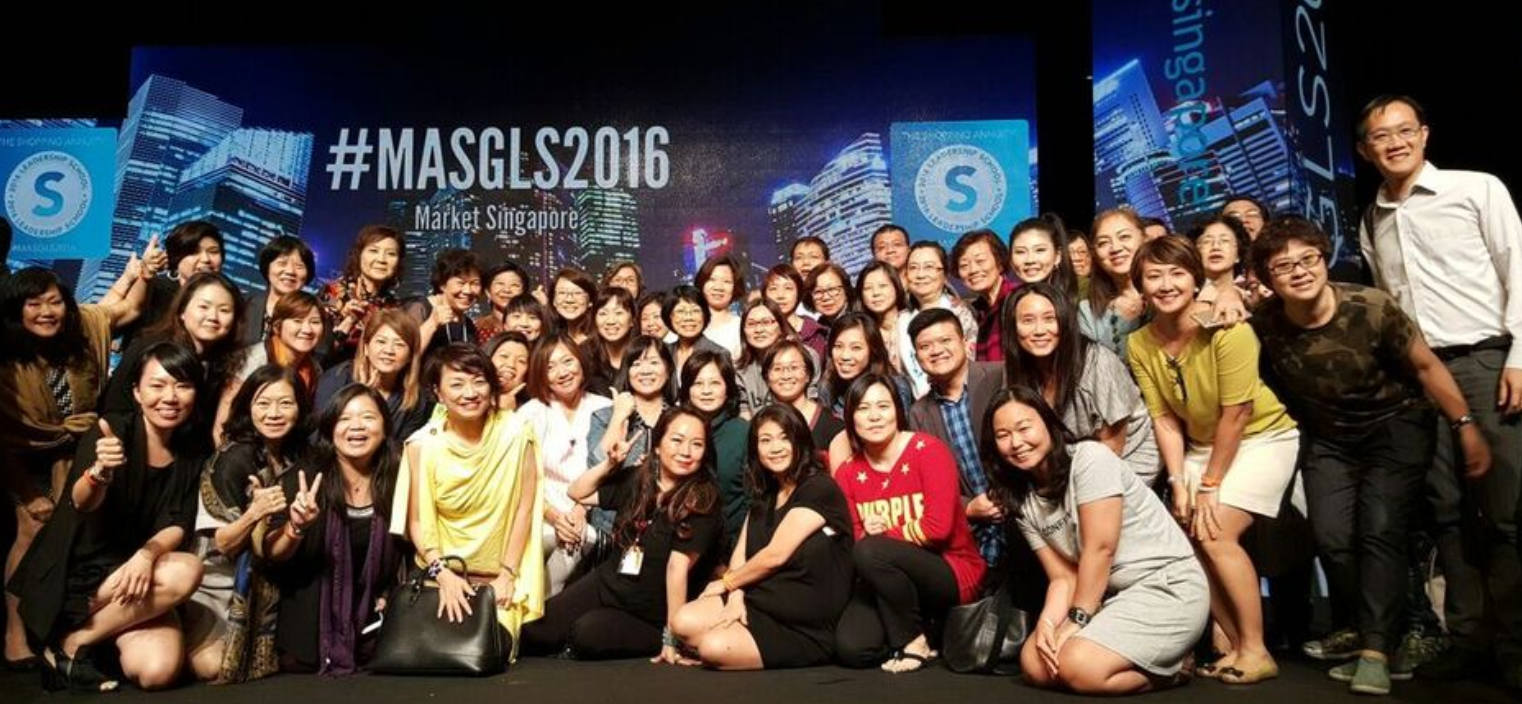 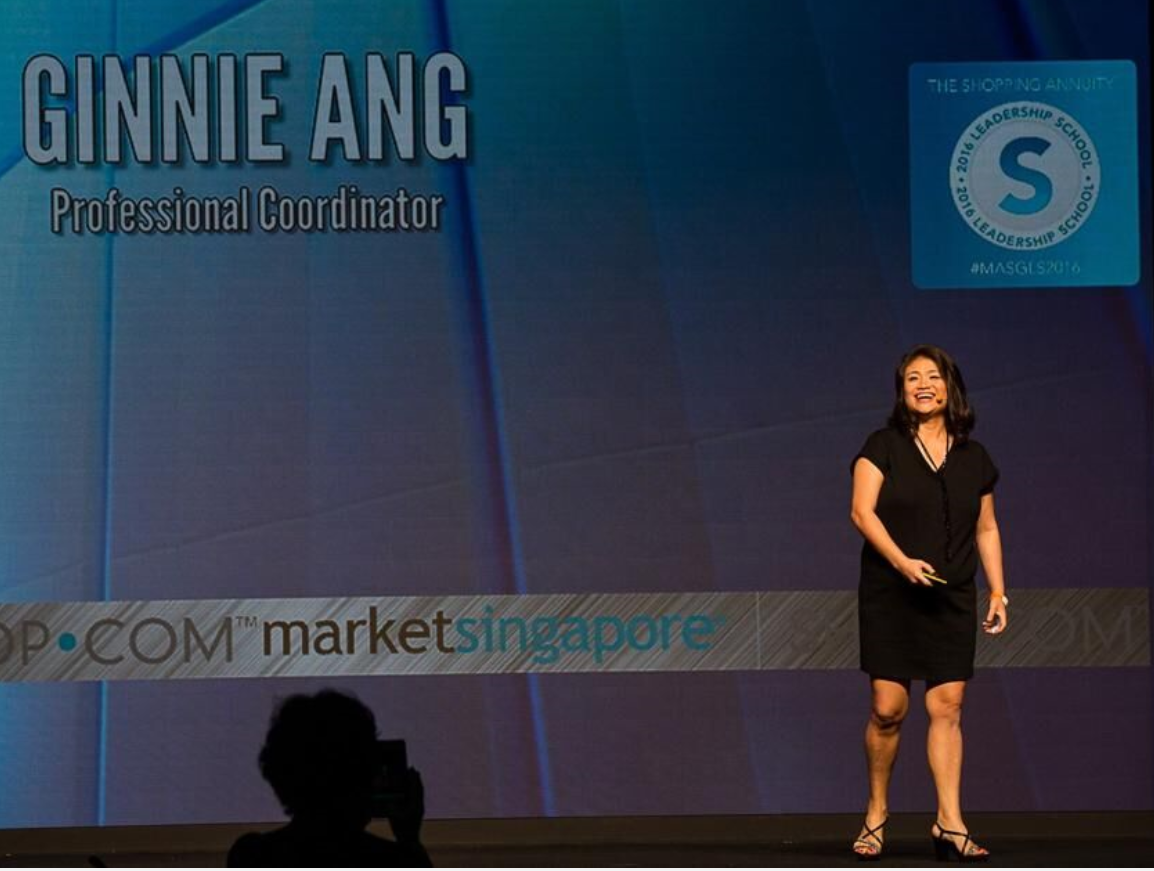 MARKET SINGAPORE Convention
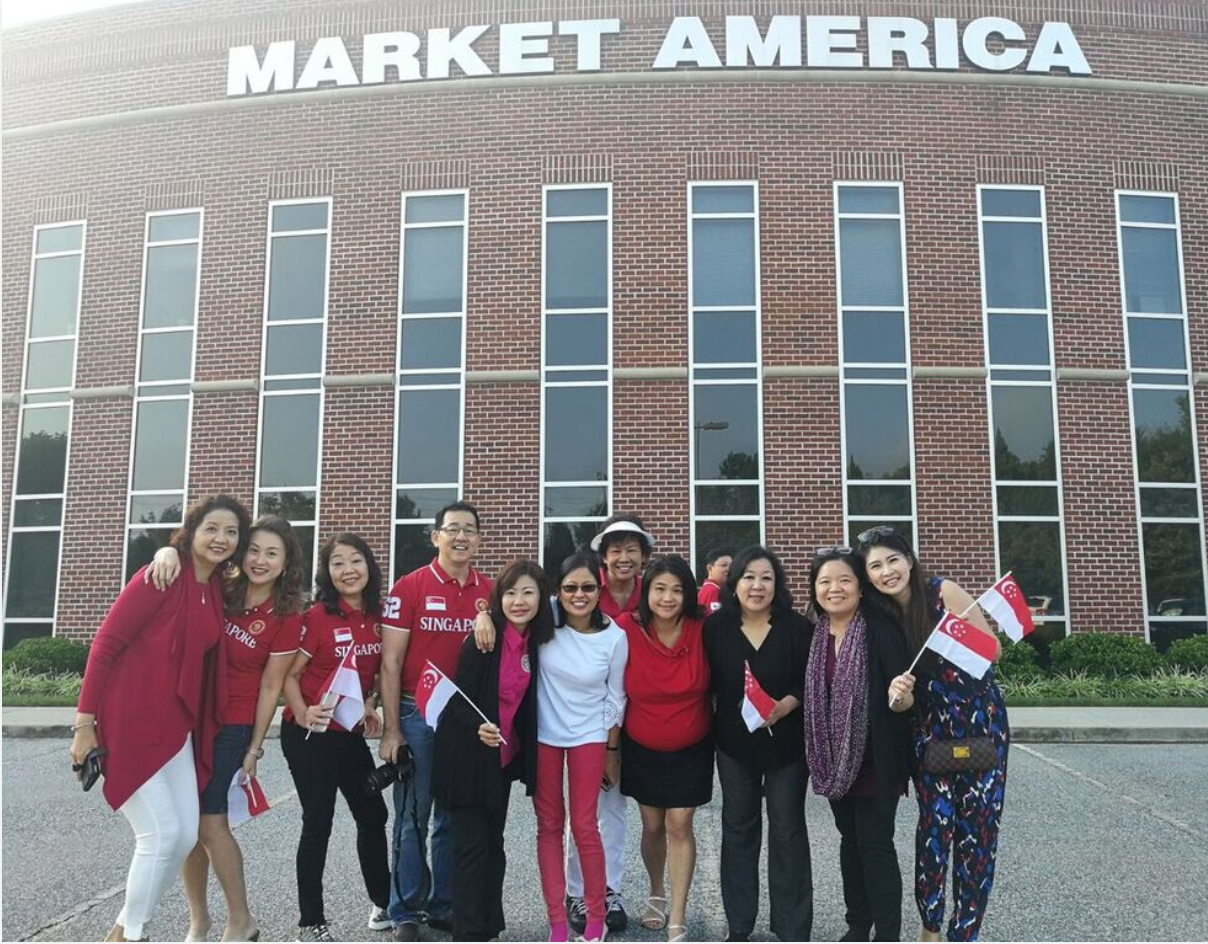 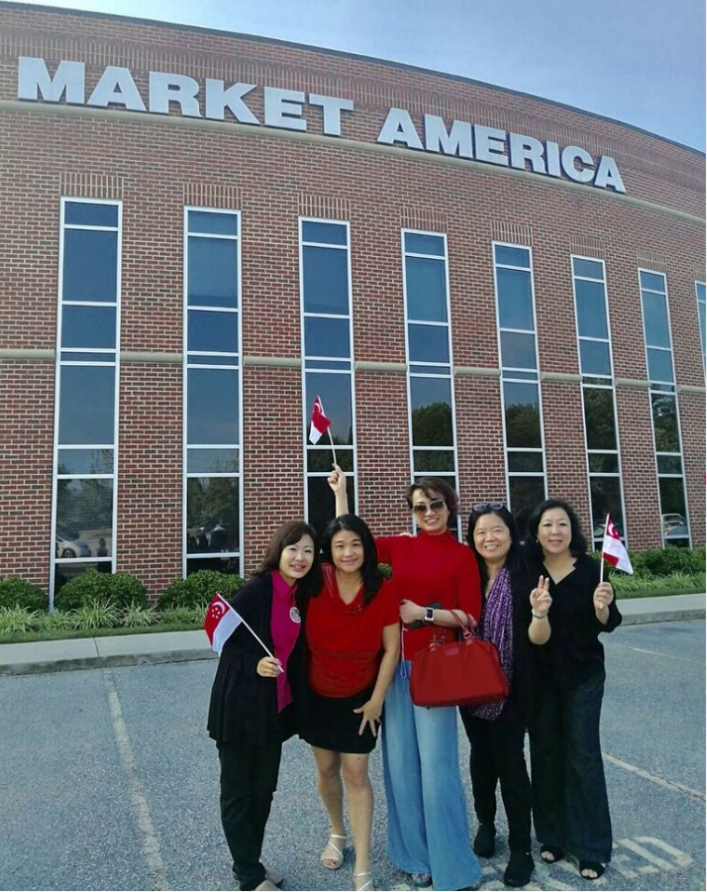 MARKET AMERICA Headquarters
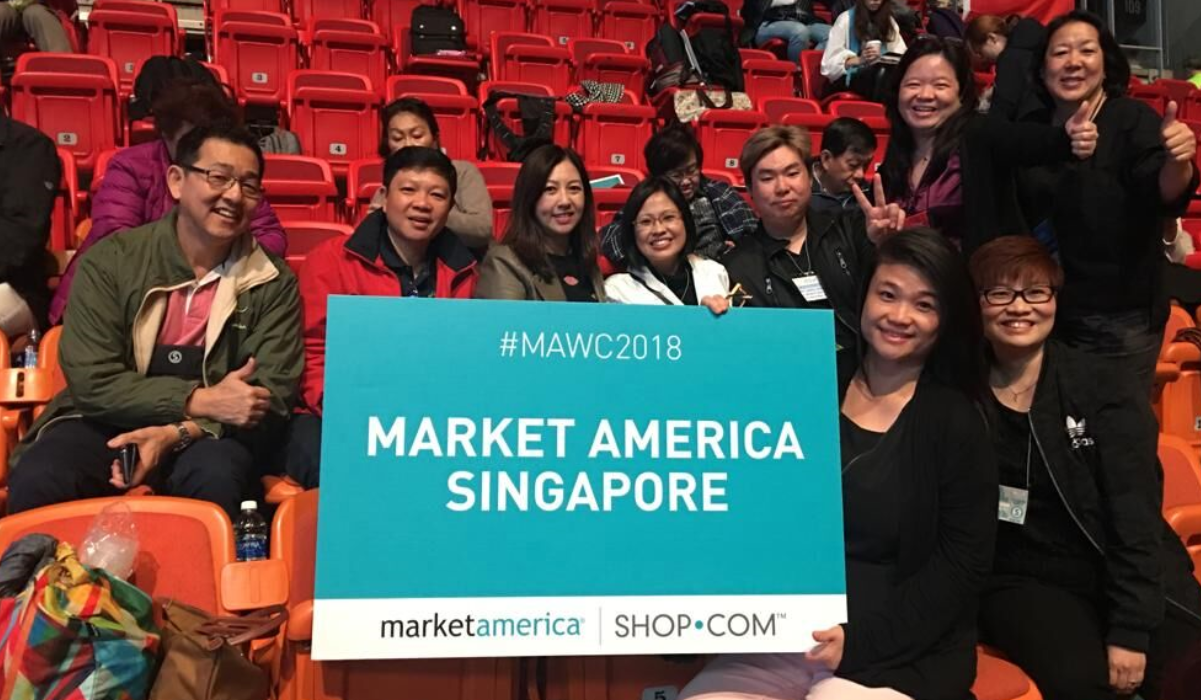 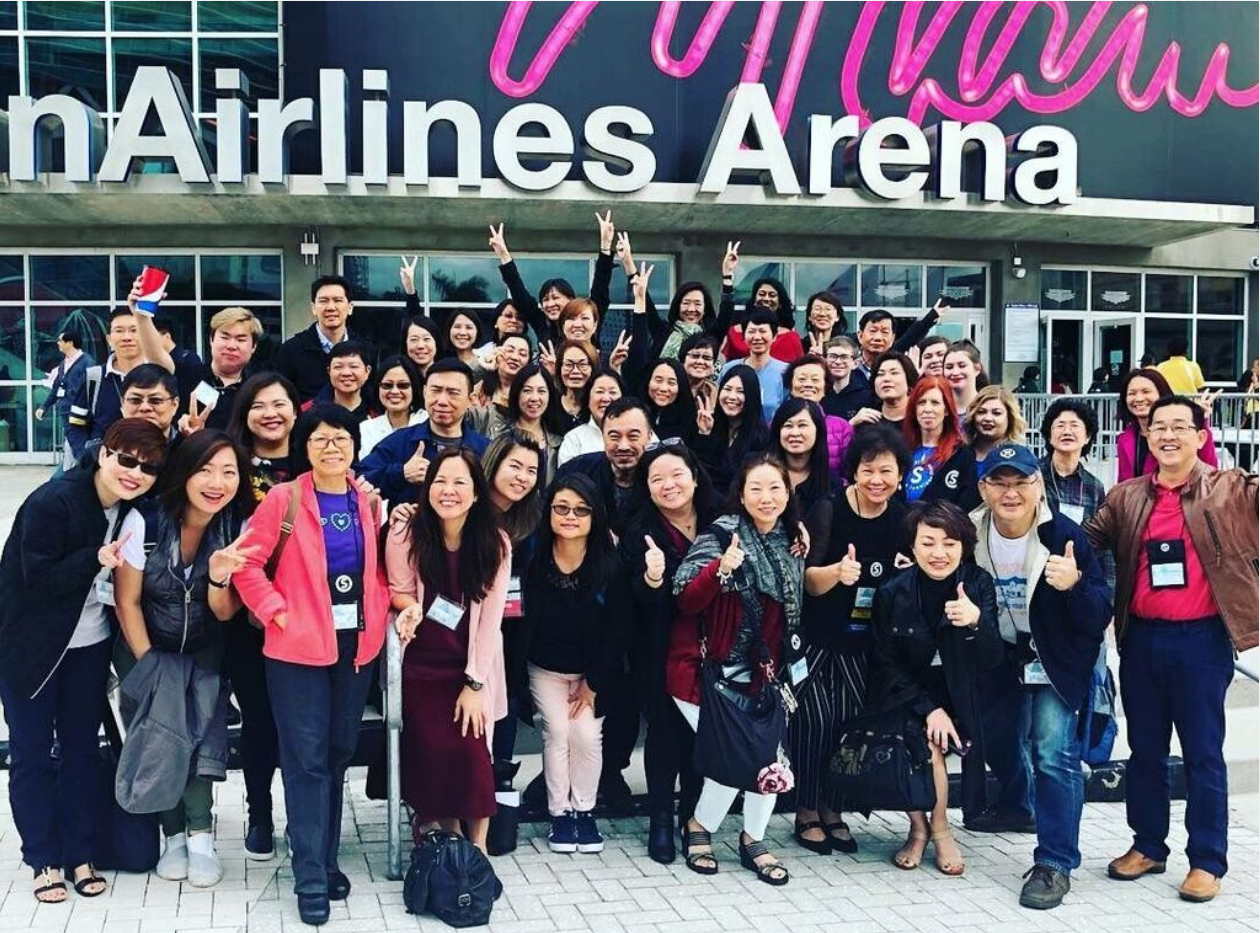 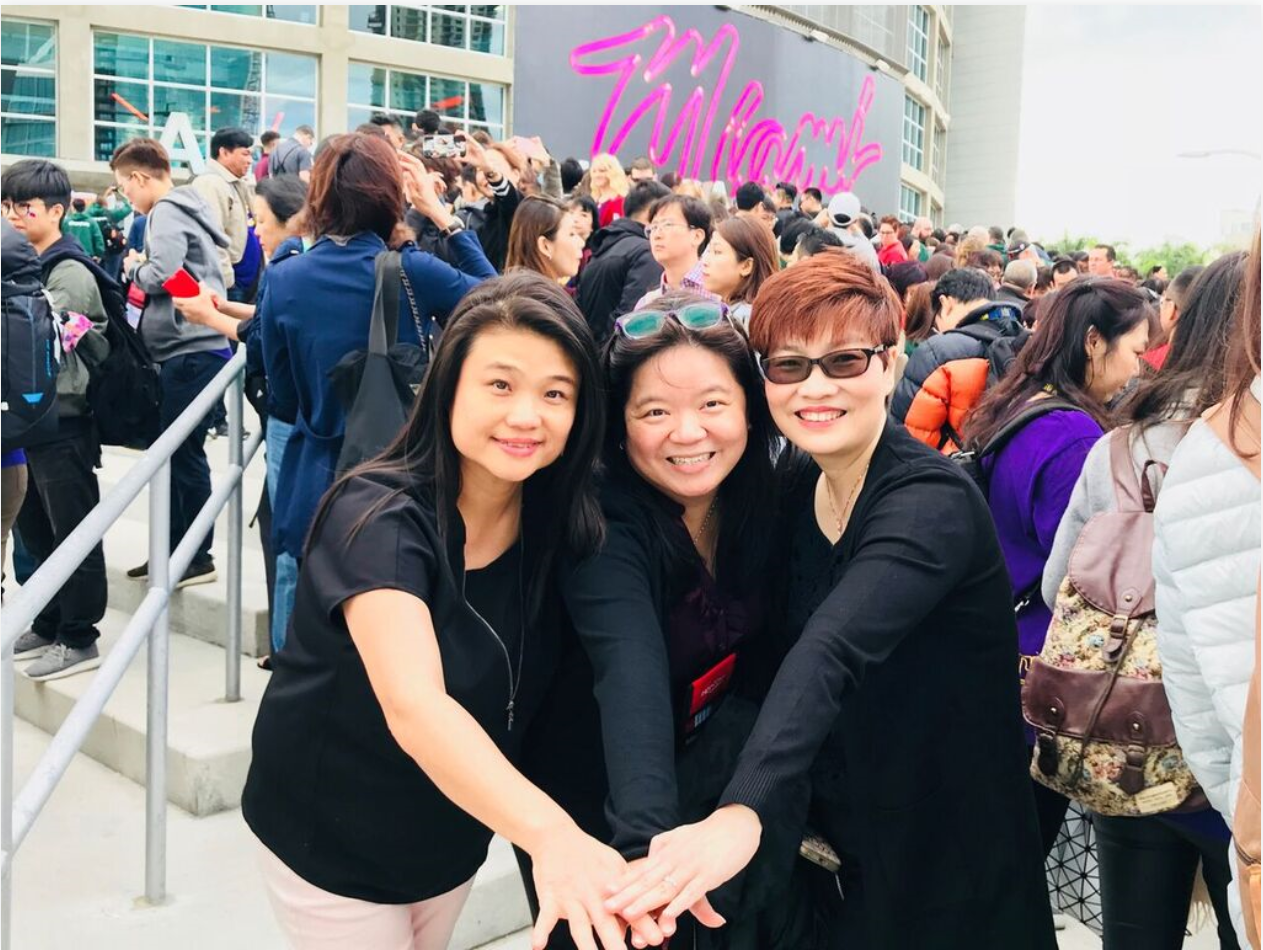 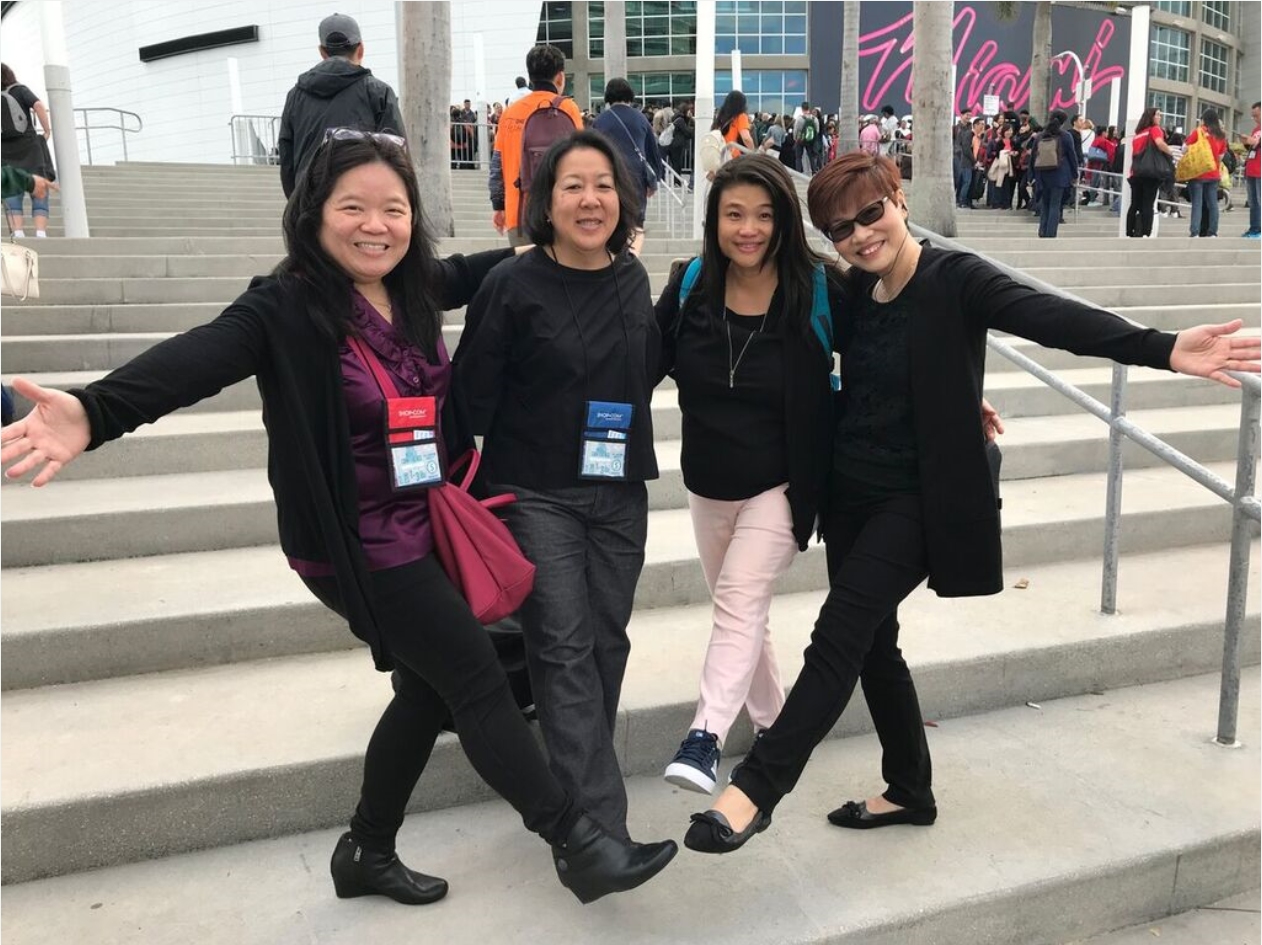 MIAMI World Conference
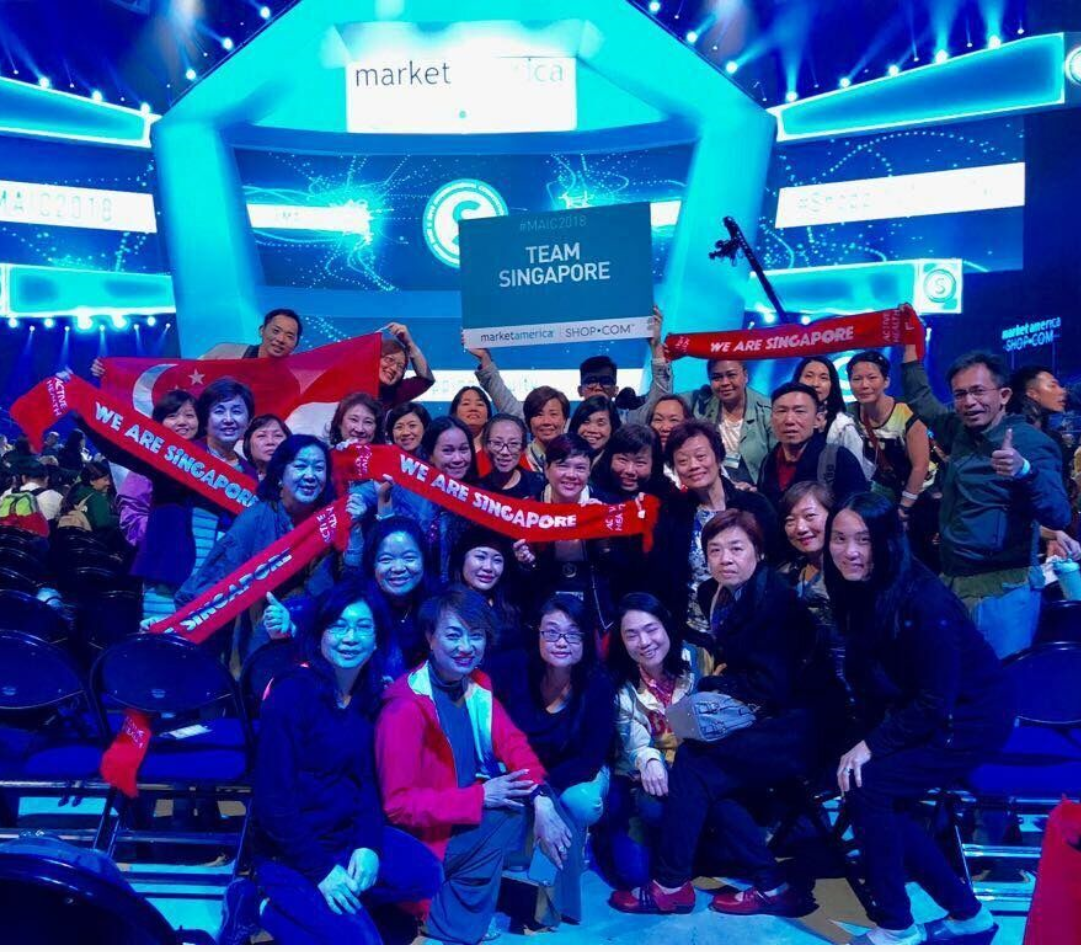 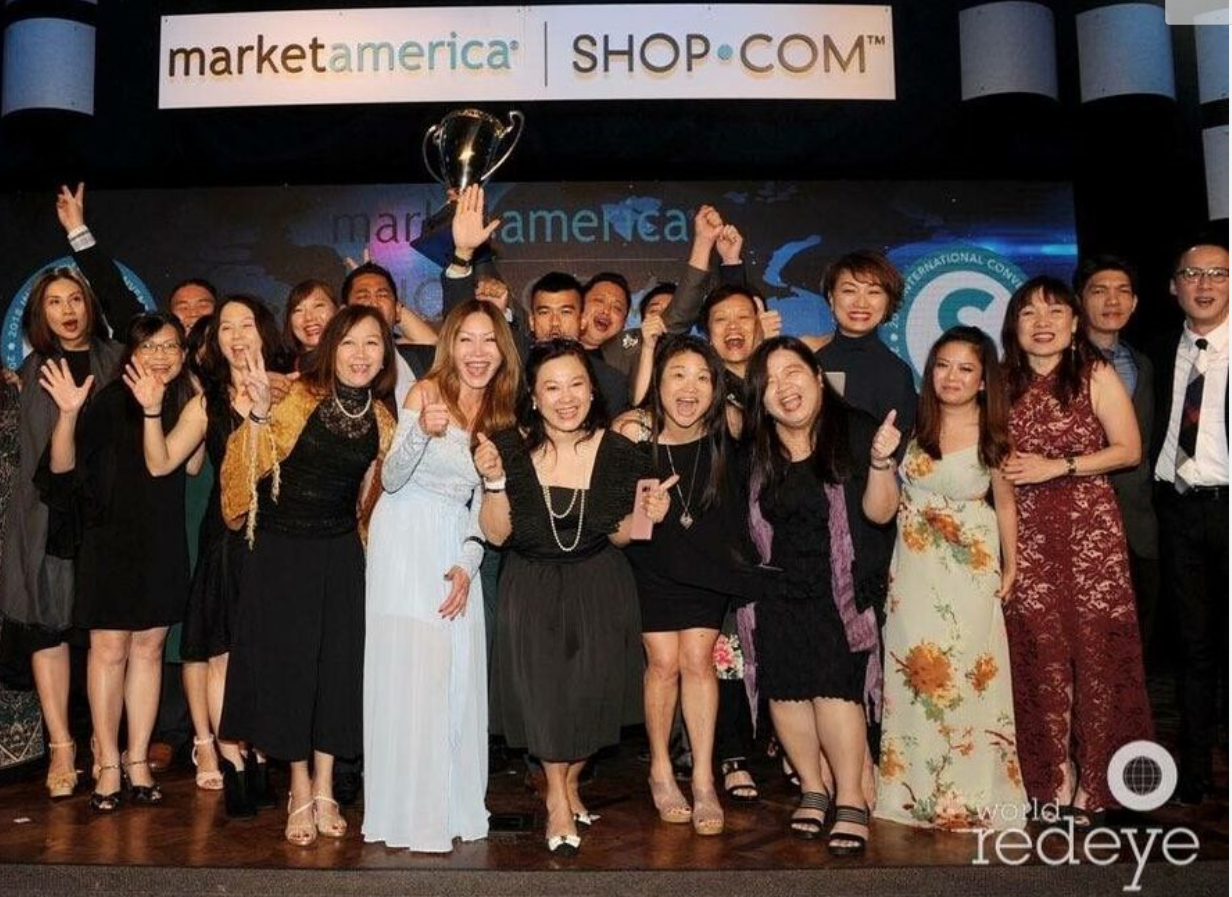 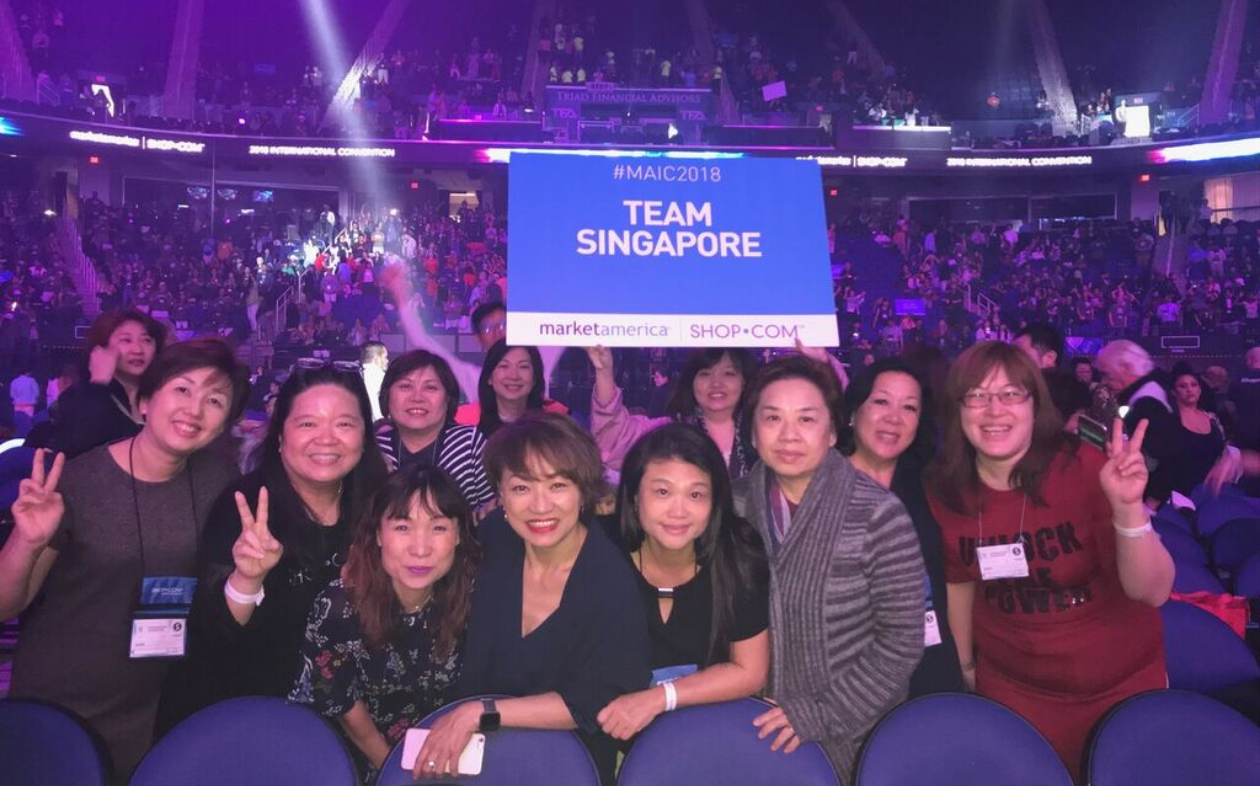 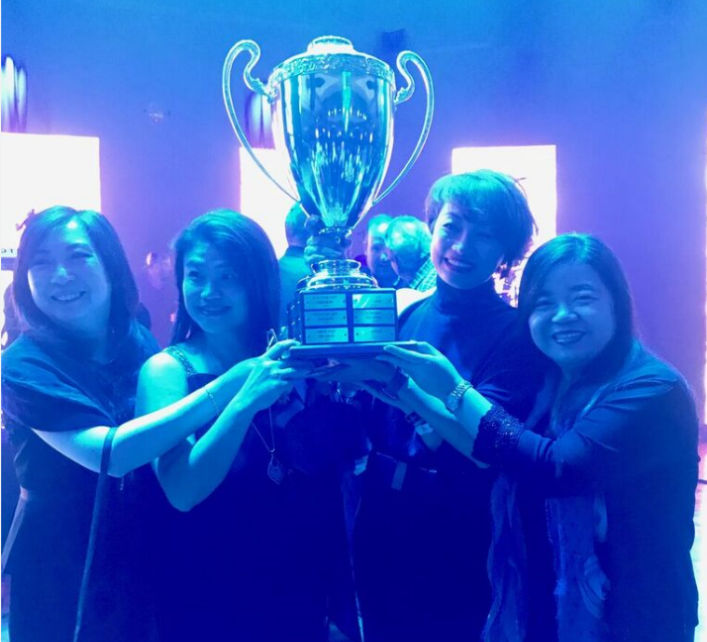 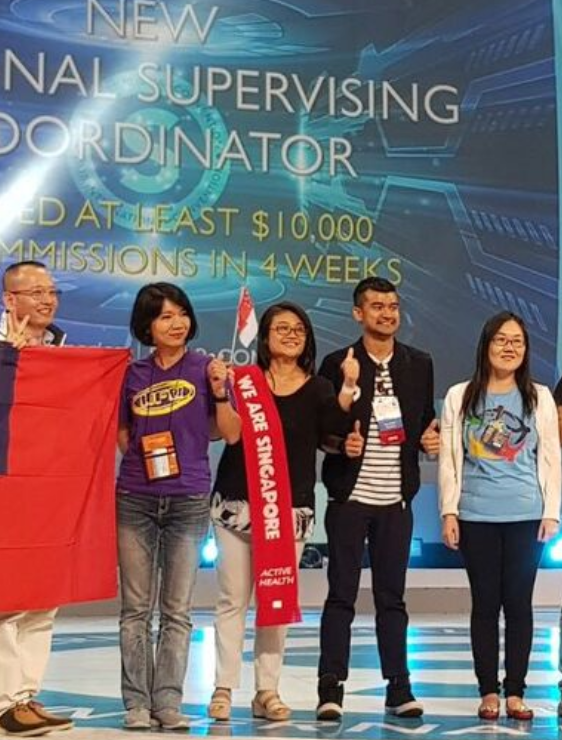 GREENSBORO International Convention
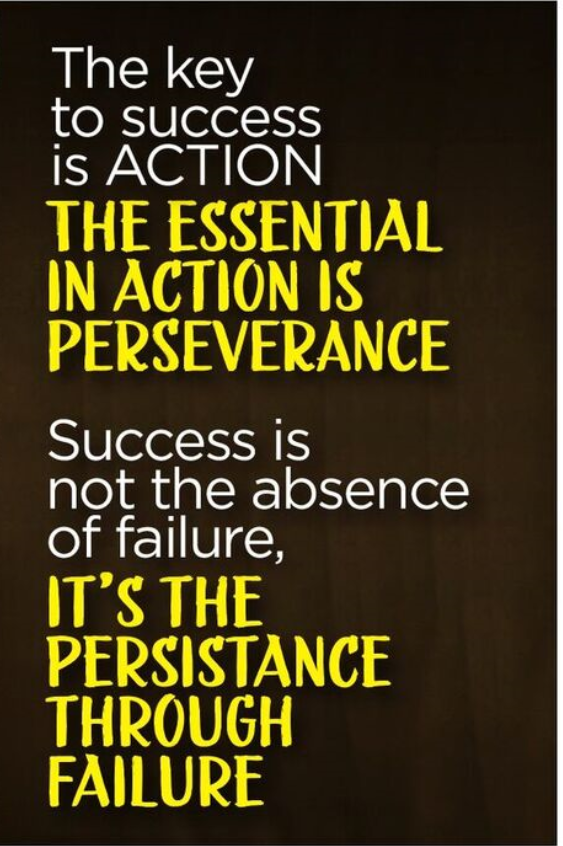 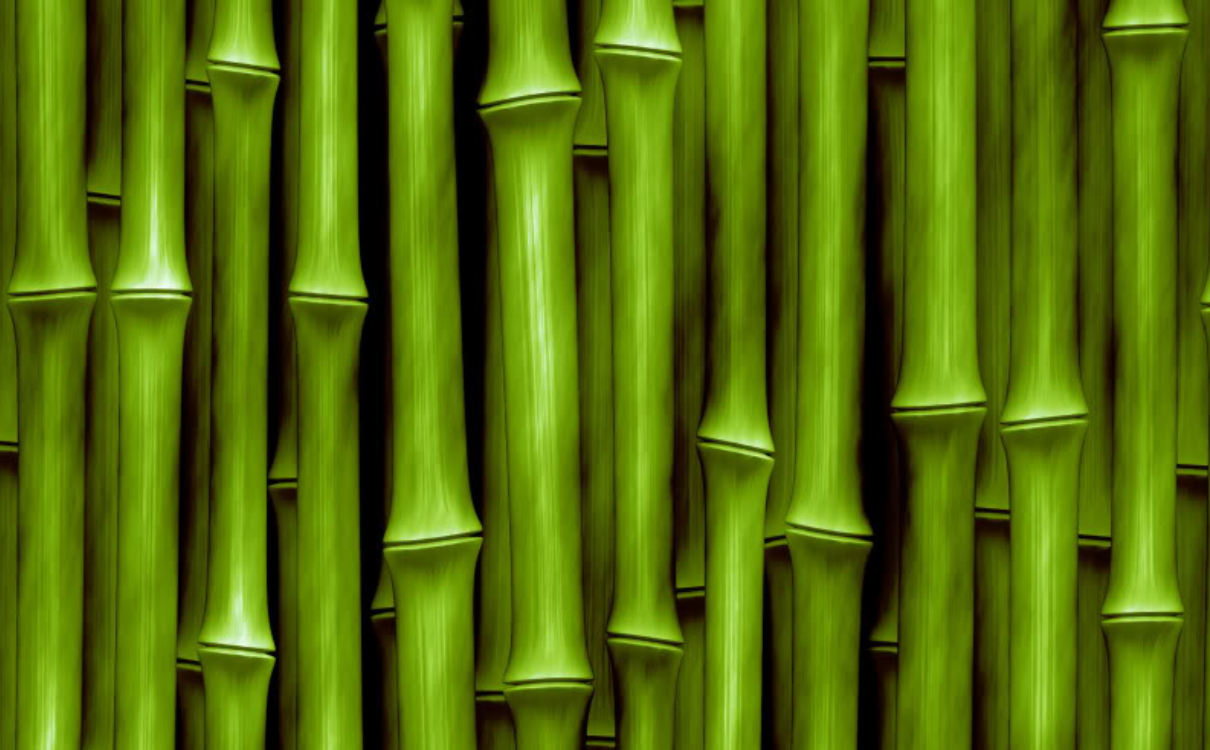